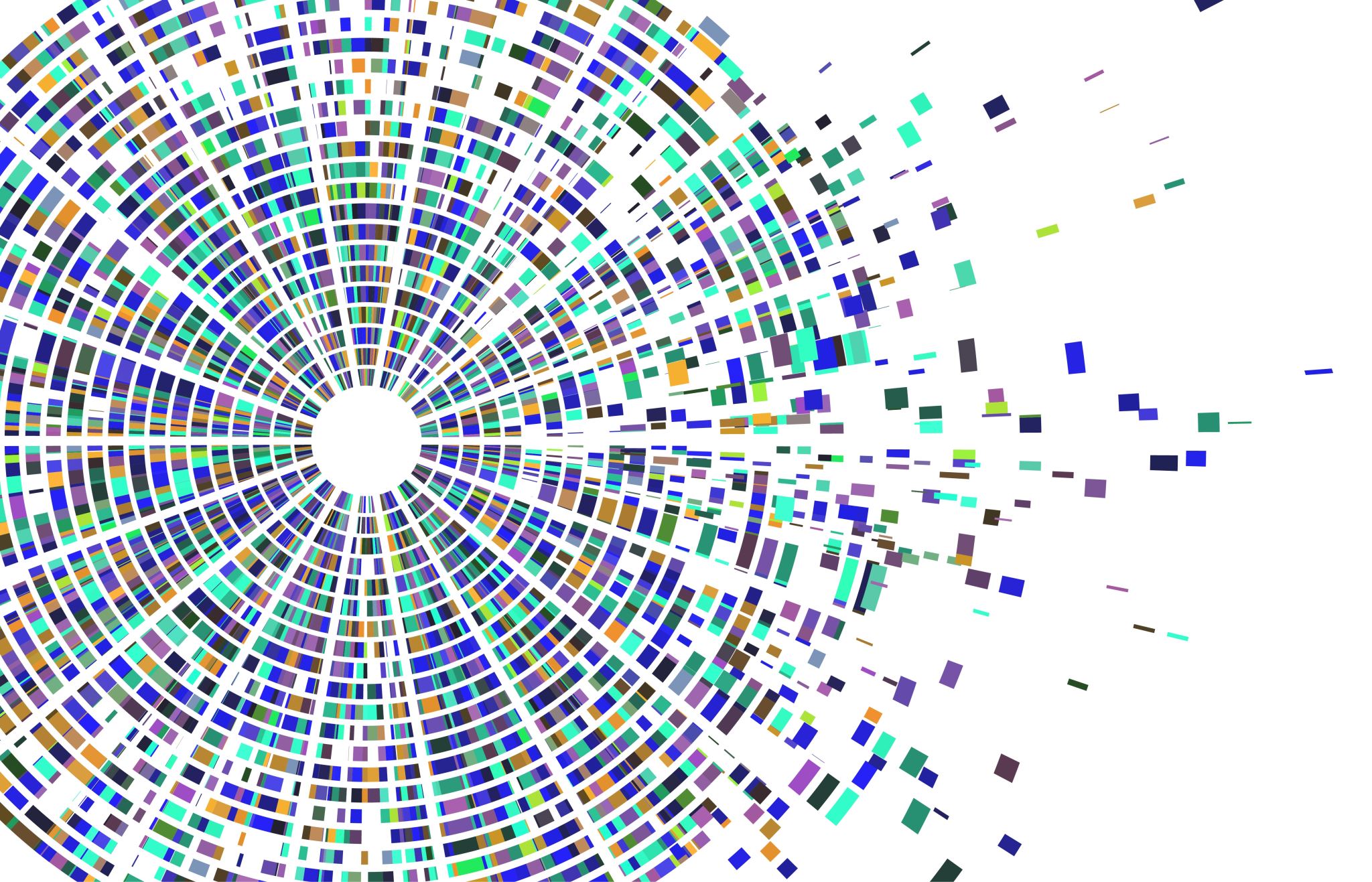 Introducing BookingX
Booking Engine that is specially designed for Restaurants
Developed by AVESTA CO., LTD.
What is BookingX ?
BookingX is a booking system that is designed from ground-up and developed to meet the needs of table booking and room booking for almost any kind of business. It’s tailored made for restaurants, spa, co-working space, etc. and can be customized for other businesses as well. 
With resilient software development process in mind, businesses could enjoy the most flexible customizable back-office booking system in the business.
Features : LINE Integration
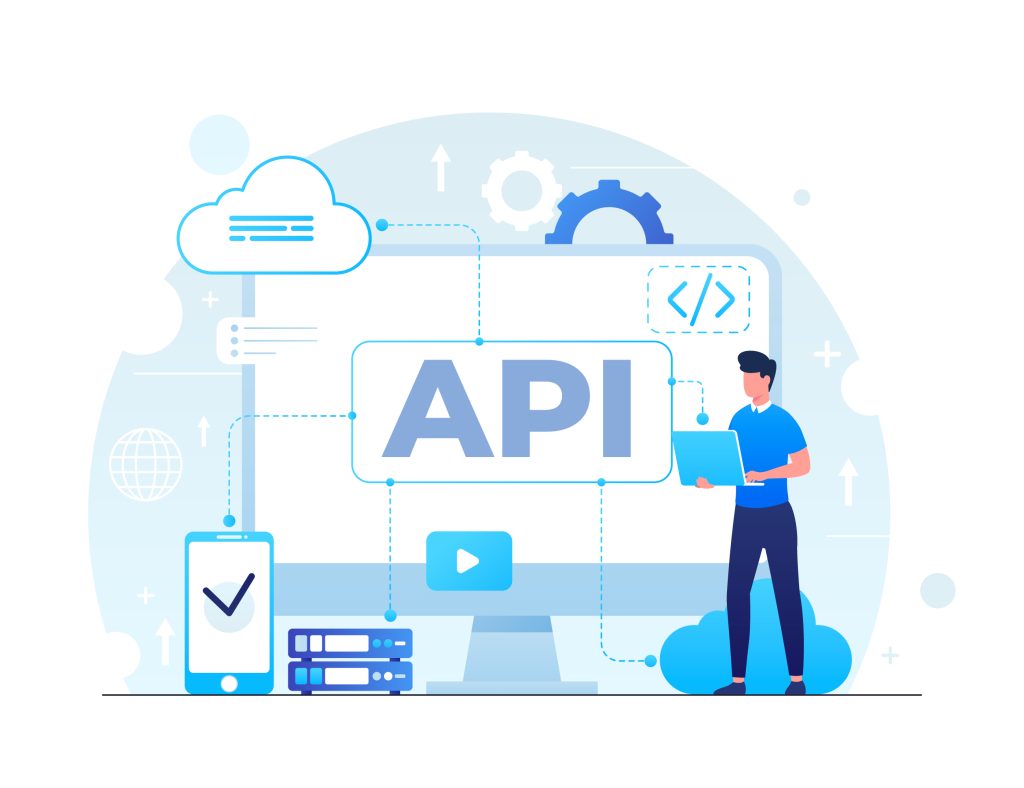 Support 2 booking channels : via web interface and/or LINE Official Account. You can choose either or both. You can configure the booking system to your LINE OA from our back office system by yourself in just a few clicks. Via this channel you can interact directly with your existing members. Secondly via Web UI, our WEB UI booking interface comes as a standard.
Features : Cloud Based Booking
Our servers are located on dynamic cloud infrastructure in Singapore. It can sustain up to 200 bookings/second. It’s reliable with no downtime from server-side since we have deployed this system several years ago.
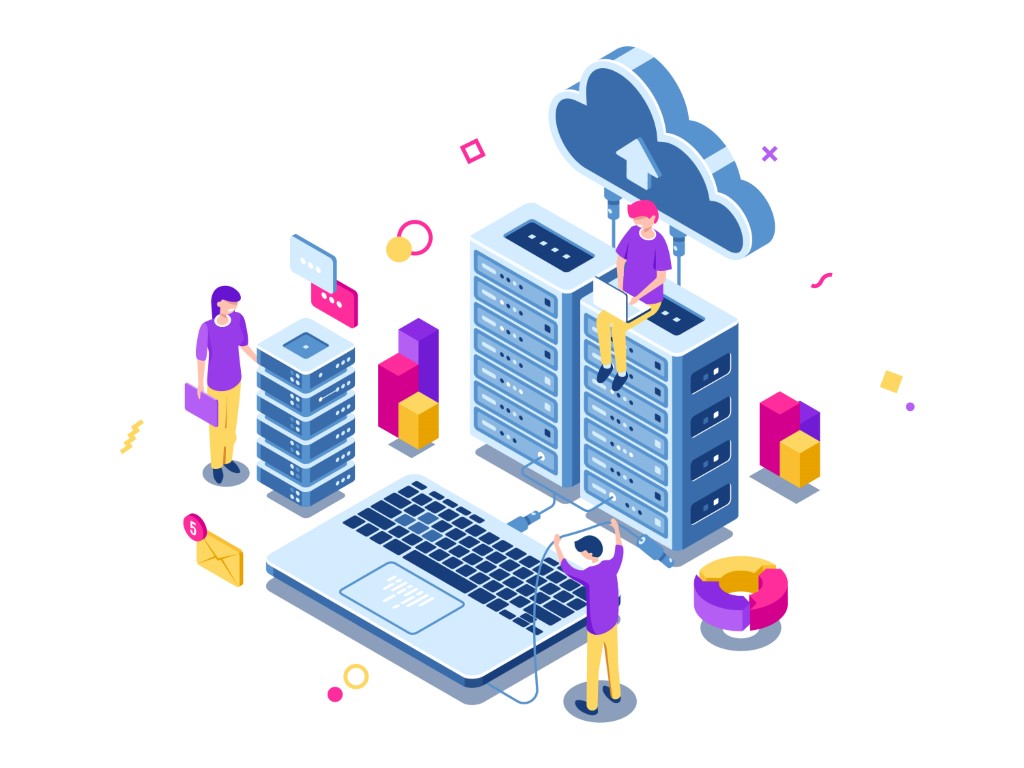 Features : Payment Gateway
The booking engine support standard payment gateways such as QRCode ( Thai QR / Promptpay QR), Ksher, GB Primepay and Credit Card Payment Gateway
* Business owners have to apply to get merchant id by themserlves
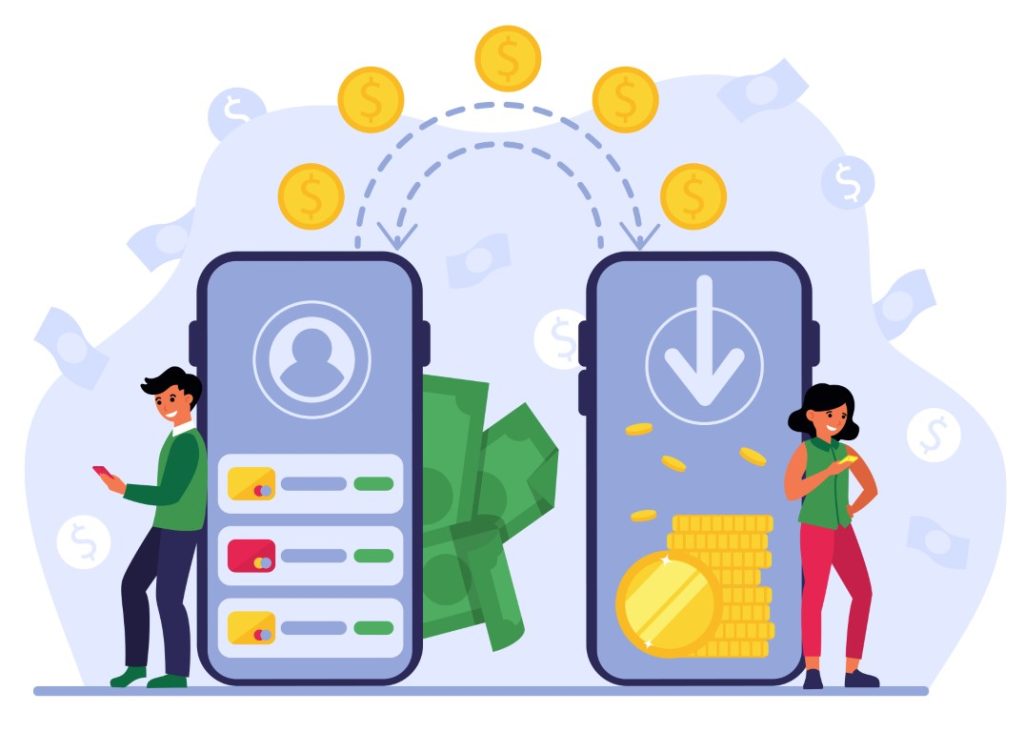 Features : Back Office
Our booking system comes with feature-rich back-office system. You can do almost everything related to booking by yourself. No need to wait for our support to get things done. From the back office you will be able to : 
Configure service time (shift) : multiple service times are supported
Configure how many hours booking can be made prior to opening hours.
Configure special occasion names 
Configure Day off (Songkran, Thai New Year etc)
Configure table , table name and make relationship with shift
Table Assigning process
Configure deposit and many more.
Features : Google Calendar Integration
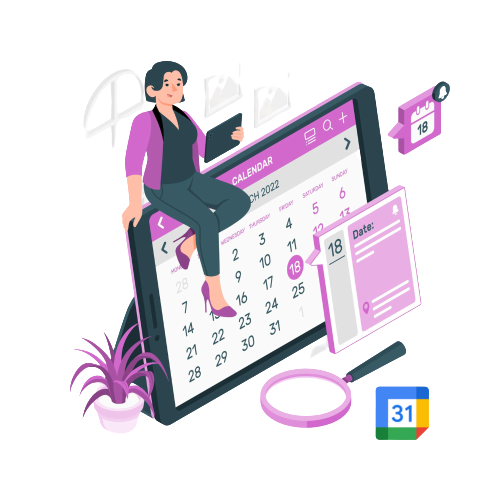 Support Google Calendar integration
Pricing
With monthly subscription service, no long-term contract. You can cancel at any time.
Reasonable price : 900THB/month (vat included) or 10,800THB/year
Full Feature comes as standard. 




* 6 months subscription is required for first time order.
Thank you for your time.
If you can any questions, please contact our sales rep at sales@avesta.co.th
Or visit our websites : https://bookingx.app or https://www.avesta.co.th